Ateliers de la Dynamique Pédagogique 2017-2018
Aide à la rédaction du dossier de candidature à l’avancement de grade des enseignant∙e∙s chercheur∙e∙s
Valorisation des activités pédagogiques
Olivier THUAL et Vincent CHARVILLAT
Document rédigé dans le cadre du projet Défi Diversité
https://www.univ-toulouse.fr/formation/toulouse-tech/idefi-defi-diversites#acces-enseignants
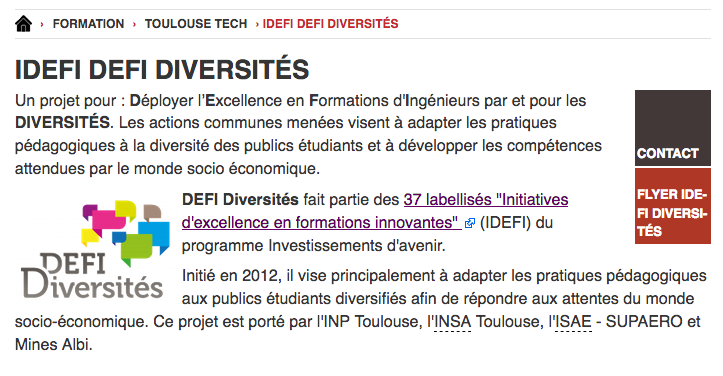 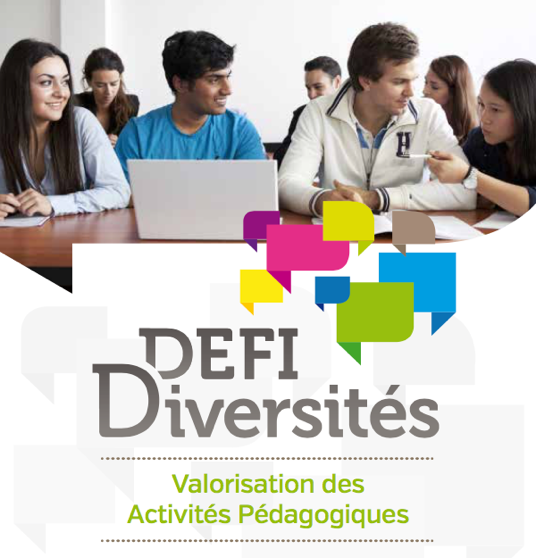 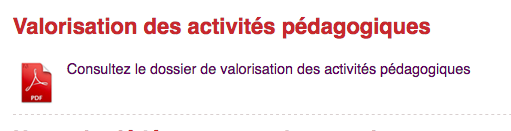 2
Objectifs du document et de l’atelier
Ce dossier peut vous permettre de : 
Rédiger plus en détail la partie « Activités pédagogiques » du rapport d’activités à remettre dans le cas d’une demande de promotion
Date limite le 13 février 2018 à 16h sur le serveur GALAXIE/ELECTRA
Ce dossier doit vous permettre de : 
Faire reconnaitre le temps et les efforts consentis pour vos enseignements 
Prendre du recul et faire le bilan de votre façon d’enseigner 
Rechercher des informations provenant de différents points de vue [étudiant∙e∙s, collègues, conseillers et conseillères pédagogiques]
Voir comment progresser dans vos pratiques de formation
3
Objectifs du document et de l’atelier
Ce document et cet atelier doivent permettre à votre institution de : 
Prendre mieux en compte les efforts pédagogiques des enseignant∙e∙s lors des nominations
Encourager les enseignant∙e∙s à améliorer leurs cours, à prendre des initiatives pédagogiques
Mettre en évidence la place accordée à l’enseignement 
Promouvoir le travail en équipe pluri ou interdisciplinaire dans des réalisations pédagogiques
Consignés au fil des années, ces éléments attestent de votre engagement pédagogique. 
Ils mettent en valeur votre engagement professionnel en vue de toujours améliorer la qualité de la formation des étudiant∙e∙s.
4
Objectifs du document et de l’atelier
Quelques recommandations : 
Les éléments constitutifs de ce dossier se consignent au fil du temps ; ils sont le fruit d’une démarche qui s’inscrit sur plusieurs années. Ce dossier est évolutif.
N’hésitez pas à garder un regard critique sur vos pratiques pédagogiques
Soyez précis et placez en annexe les documents significatifs
Privilégiez la diversité des documents présentés [supports de cours, publications, rapport d’observation, évaluation de l’enseignement, de programme…] et la multiplicité des sources d’information  [étudiant∙e∙s, responsables de programme, collègues internes, collègues étrangers…]
Les points énumérés constituent une trame possible mais peuvent être adaptés à la situation de chacun. 
Vous pouvez bénéficier de conseils et d’un accompagnement de la Dynamique Pédagogique de Toulouse INP pour la formalisation de ce dossier.
5
Objectifs du document et de l’atelier
Résumé : 
Une fois le dossier rédigé, vous pouvez faire un résumé qui coiffera votre présentation comme dans un article scientifique et donnera au lecteur l’essentiel de votre analyse.
Pour plus d’éclairage : 

PREGENT R., BERNARD H., KOZANTIS A., Enseigner à l’université dans une approche programme, Presse internationales Polytechniques, 2009, pp. 310-316.
Disponible sur Scholarvox pour les personnels Toulouse INP :
http://univ-toulouse.scholarvox.com/reader/docid/88815781

SELDIN P., MILLER J., The academic portfolio: A practical guide to documenting teaching, research and service Sans Francisco: Jossey-Bars, 2009.
6
Trame du ministère
Activités pédagogiques : 
1. Présentation de l’activité d’enseignement : principaux enseignements en mettant l’accent sur les matières enseignées, les pratiques pédagogiques, les responsabilités pédagogiques particulières : création d’un enseignement, d’une formation, direction d’une équipe pédagogique…  (la rubrique 1 est limitée à 6000 caractères, blancs non compris, soit environ 2 pages) :

2. Présentation synthétique des enseignements par niveau (L.M.D), par type de formation (formation initiale/continue, professionnelle, présentielle /à distance) et par nature (Cours, TD, TP, encadrement de travaux de fin d’étude et de stages) :

3. Direction et animation de formations, dont partenariats internationaux :

4. Rayonnement et activités internationales :

5. Autres : cette rubrique est destinée notamment aux enseignants reconnus handicapés (RQTH) pour leur permettre de présenter l’ensemble des activités qu’ils exercent en compensation de leur inaptitude à l’enseignement présentiel.
7
Présentation de l’activité d’enseignement
Les principaux enseignements
La pratique pédagogique
Les supports
Présentation des enseignements
Les activités d’enseignement exercés
Les nouveaux enseignements
Les travaux pluridisciplinaires pédagogiques
Direction et animation de formation
Les responsabilités de gestion pédagogiques
Les partenariats internationaux
Rayonnement et activités internationales
Rayonnement national
Activités internationales
L’investissement en pédagogie
Les formations pédagogiques
Les recherches et les publications à caractère pédagogique
Les évaluations des activités d’enseignement
Le Bilan
Annexes
Plan du document Défi Diversité
8
Propositions de méthode de travail
On passe en revue les 40 questions du document
Pour chaque question, 30 secondes permettent d’écrire des mots clés de réponses
Un débat de deux minutes permet ensuite d’échanger des informations
Une fois les questions balayées, un débat plus approfondi est organisé
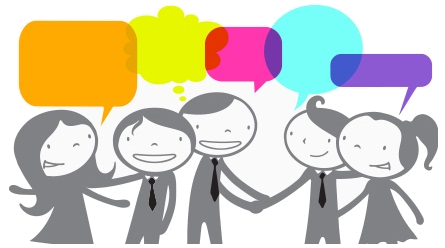 9
1. Présentation de l’activité d’enseignement
1.1 Les principaux enseignements
Quelles sont les matières que vous enseignez ?
Quelles sont les évolutions que ces matières ont connues ? 
Comment avez-vous adapté votre enseignement ? 
…
10
1. Présentation de l’activité d’enseignement
1.2 La pratique pédagogique
Décrivez les pratiques pédagogiques que vous utilisez de manière préférentielle. En quoi vous conviennent-elles ?
Avez-vous fait évoluer votre approche pédagogique ? Quelles ont été vos motivations ? Comment avez-vous procédé ? 
Avez-vous mis en place des innovations ? 
Avez-vous innové dans l’usage des TICE [espace de travail collaboratif, parcours personnalisés...] ?
…
11
1. Présentation de l’activité d’enseignement
1.3 Les supports
Avez-vous employé des supports particuliers pour vos cours, TD, TP, APP, projets d’application... ? Quels éléments ont motivé votre choix ? 
Avez-vous utilisé les TICE [manuels électroniques, ressources multimédia...] ? Si oui, pour atteindre quels objectifs ? Vous pouvez mentionner les URL de vos cours.
Avez-vous conçu du matériel pédagogique ? 
Vous pouvez expliquer en quoi vos supports ont permis d’augmenter la motivation et/ou la qualité des apprentissages des étudiant∙e∙s.
12
2. Présentation des enseignements
2.1 Les activités d’enseignements exercées
Vous pouvez lister les activités de formation dont vous avez été responsable : 
Par niveau 
Par type de formation 
Précisez le volume des prestations pédagogiques [cours, TP, mémoires, thèses, conseil aux étudiant∙e∙s...], la méthode de formation choisie, la filière concernée, le nombre d’étudiant∙e∙s.
Encadrez-vous des travaux de fin d’études, des stages ? 
…
13
2. Présentation des enseignements
2.2 Les nouveaux enseignements 
Avez-vous créé de nouveaux enseignements ?
Avez-vous mené des formations dans une langue étrangère ?
Avez-vous transposé des travaux de recherche dans vos enseignements [TP par exemple] ?
…
2.3 Les travaux pluridisciplinaires pédagogiques 
Avez-vous été impliqué∙e dans des projets pédagogiques d'équipes ?
Décrivez les actions collectives dans lesquelles vous avez pu vous engager. 
Avez-vous mis en place ou été à l’origine d’une équipe de travail sur des projets de formation ? 
…
14
3. Direction et animation de formation
3.1 Les responsabilités de gestion pédagogique
Quelles sont les responsabilités que vous avez prises en matière de gestion de formation ?
Avez-vous dirigé ou développé de nouveaux programmes d’enseignement ?
…
3.2 Les partenariats internationaux
Participez-vous à des partenariats internationaux ? Dans quelle mesure ?
…
15
4. Rayonnement et activités internationales
4.1 Rayonnement national 
Etes-vous amené∙e à produire des enseignements dans d’autres institutions ? 
Avez-vous reçu des collègues d’autres établissements dans le cadre d’échanges de pratiques ?
Participez-vous à des groupes de mutualisation ? 
…
4.2 Activités internationales 
Menez-vous des enseignements à l’étranger ?
Avez-vous reçu des collègues d’établissements étrangers dans le cadre d’échanges de pratiques ?
16
5. L’investissement en pédagogie
5.1 Les formations pédagogiques 
Avez-vous participé à des activités de développement professionnel en pédagogie conférences, formations, séminaires... ?
Menez-vous une activité de veille ?
Participez vous à des enseignements en pédagogie ?
17
5. L’investissement en pédagogie
5.2 Les recherches et les publications à caractère pédagogique 
Avez-vous mené des recherches, réalisé des communications, produit des publications, rédigé des articles en pédagogie ? Dans quel cadre ?
Avez-vous été impliqué∙e ou pris des responsabilités dans des comités de programme ?
5.3 Les évaluations des activités d’enseignement 
Recueil et analyse des avis des étudiant∙e∙s à propos des enseignements dispensés 
Soit suite à des évaluations institutionnelles 
Soit suite à des évaluations à votre demande
18
6. Le bilan
Quel bilan faites-vous de votre parcours d’enseignant∙e ? 
Quelles perspectives envisagez-vous ?
Quelle est votre conception de la formation?
Quelle est aujourd’hui votre vision de l’enseignement ? 
Quelles sont les valeurs que vous avez envie de transmettre ?
Annexes : 
Vous pouvez fournir en annexe tous les documents qui peuvent confirmer votre implication en pédagogie et dans vos activités d’enseignement.
19
Questions, débat, échanges…
Présentation de l’activité d’enseignement
Les principaux enseignements
La pratique pédagogique
Les supports
Présentation des enseignements
Les activités d’enseignement exercés
Les nouveaux enseignements
Les travaux pluridisciplinaires pédagogiques
Direction et animation de formation
Les responsabilités de gestion pédagogiques
Les partenariats internationaux
Rayonnement et activités internationales
Rayonnement national
Activités internationales
L’investissement en pédagogie
Les formations pédagogiques
Les recherches et les publications à caractère pédagogique
Les évaluations des activités d’enseignement
Le Bilan
Annexes
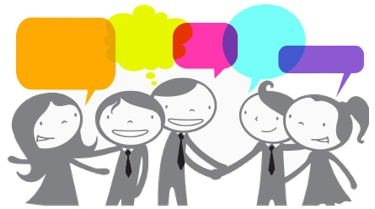 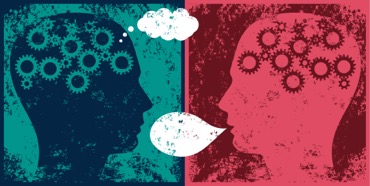 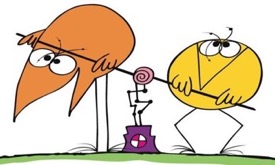 20